Student Contact InformationVirginia Law and FERPAChallenges, Resources and Moving Forward
Communications Network
October 16, 2018
Today’s Agenda
FerPA and HB1
Bernard Hamm
University Registrar and Director of Records and Registration

Sarah Johns
Associate University Counsel and Assistant Attorney General
Family Educational Rights and Privacy Act (FERPA) (20 U.S.C. § 1232g; 34 CFR Part 99)
Federal law that protects the privacy of student education records. The law applies to all schools that receive funds under an applicable program of the U.S. Department of Education.
go.vcu.edu/ferpa
Schools may disclose, without consent, student "directory" information.
Students, however, may choose to restrict the release of this information – Buckley Hold.
[Speaker Notes: Schools must notify parents and eligible students annually of their rights under FERPA. The actual means of notification (special letter, inclusion in a PTA bulletin, student handbook, or newspaper article) is left to the discretion of each school.

I updated bullet 3 to better reflect the Buckley hold.]
Important Terms
Eligible Student:
a Student who is 18 or older or who attends a postsecondary institution at any age.
School official with legitimate educational interest: 
A VCU employee who needs the information to perform job duties; or
A contractor, consultant, volunteer or other party, who
Performs a VCU service or function 
Is under VCU’s direct control as to using and maintaining student records
Will not disclose info to any other party without student’s prior consent and may use info only for the purposes for which the disclosure was made.
[Speaker Notes: VCU would otherwise use its own employees
Direct control, e.g. through a legally binding agreement, not general terms and conditions or click-through agreements, such as generally with mass mailing services (MailChimp or Constant Contact) or vendors of textbooks and other classroom materials

I updated line 2 of the second bullet to “perform job duties.”]
Directory information
prior to HB1 included:
Address
Phone number
Email Address
[Speaker Notes: I added two bullets to the FERPA protected section, Gender and Race.]
FERPA Beyond Directory Information Exception
FERPA generally prohibits disclosing student information without consent unless one of 16 specific exceptions applies. 

VCU’s FERPA information page describes regularly used exceptions:
Directory Information 
Va. law now restricts use (for address, phone number, email)
Subpoenas and court orders
As necessary in connection with a health or safety emergency
School official with a legitimate educational interest
HB 1(in 2018 Va. General Assembly only)Va. Code § 23.1-405(C) (Permanently)
Student directory information, as defined by FERPA, and which may include a student's name, sex, address, telephone listing, date and place of birth, major field of study, participation in officially recognized activities and sports, weight and height as a member of an athletic team, dates of attendance, degrees and awards received, and other similar information, may be disclosed, provided that the institution has given notice to the student of (i) the types of information that the institution has designated as directory information; (ii) the right of the student to refuse the designation of any or all of the types of information about the student as directory information, and (iii) the period of time within which the student must notify the institution in writing that he does not want any or all of the types of information about the student designated as directory information. However, no institution shall disclose the address, telephone number, or email address of a student pursuant to 34 C.F.R. § 99.31(a)(11) or the Virginia Freedom of Information Act (§ 2.2-3700 et seq.) unless the student has affirmatively consented in writing to such disclosure.
Consistent with FERPA








NEW restriction
[Speaker Notes: Added Gender and Race to FERPA protected section.]
Interpreting Va. Code § 23.1-405(C)
Limited Restriction
Prohibits some disclosure

Protects some information (only 3 types)

FERPA’s definition of “student”

Exception for consent
“[N]o institution shall disclose 
the address, telephone number, or email address 
of a student 
pursuant to [FERPA’s directory information exception or the Virginia FOIA]
unless the student has affirmatively consented in writing to such disclosure.”
No institution shall disclose the address, telephone number, or email address of a student pursuant to FERPA’s directory information exception or Virginia’s FOIAunless the student has affirmatively consented in writing to such disclosure.
Prohibits some disclosure
By VCU employee or agent to another person (including a student)
Under FERPA’s directory information exception or Va. FOIA
Protects some information
3 types only: address, telephone number, email address 
NOT name or other “directory information”
“Student” includes alumni under FERPA
“Is or has been in attendance” at VCU
Contact info collected after graduation is NOT protected education record
VCU-issued student email address still used after graduation is protected
Exception for consent
Consent must specify intended recipients: general public or limited group (students only)
Keep a record of consent
VCU’s Compliance Efforts
Dan Han
Chief Information Security Officer

Jim Yucha
Director of Web Services
Automated Consent functionality
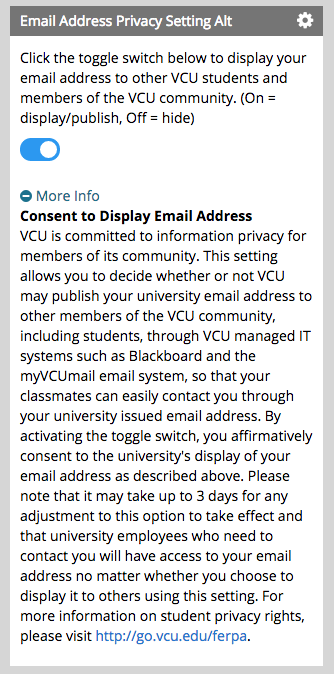 Toggle switch for consent to disclosures to students 
default is off/hide; students can turn consent on or off as they wish
Located in myVCU Portal (Student tab, privacy setting)
Sets field and propagates in multiple systems (Banner, Google)
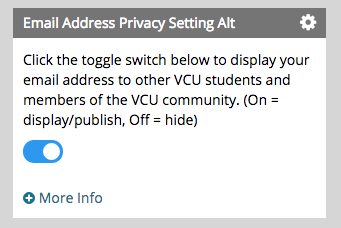 Tools and Techniques
Obtaining student email addresses
Blackboard class roster
VCU Reporting Center, Faculty Web Reports folder
VCU Technology Services is currently working to provide continued access to any student email address through the VCU employee portal at my.vcu.edu. Faculty members with an @vcu.edu email address can also look up student contact directly from their email by typing in the student’s name.
Email blind copying
Blackboard is automatically configured to blind copy
Student email addresses should be put in the bcc field when using regular email
Consent templates for when a unit needs to craft something for a specific use case, e.g. posting a contact list for students on the web
https://provost.vcu.edu/hb1faq/#general
Student Consent Lookup Tool for VCU employees
https://directory.vcu.edu
VERSION 1 – enhancements to come
Available to employees, faculty, graduate assistants and student workers
CAS protected
Search order (prioritization) is checking

If you search by name, it must be an exact match. 
"Jim Yucha" will not work -- real name is "James Yucha".
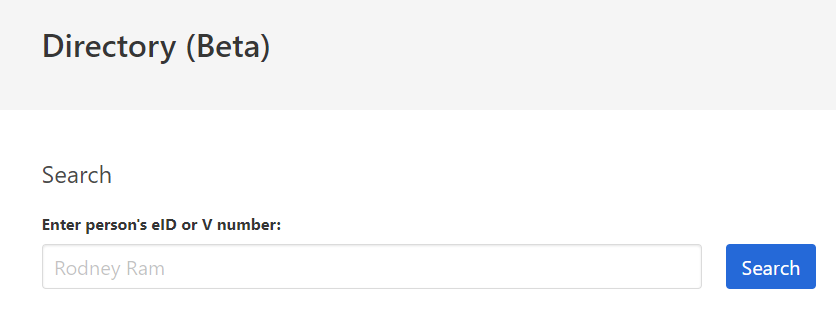 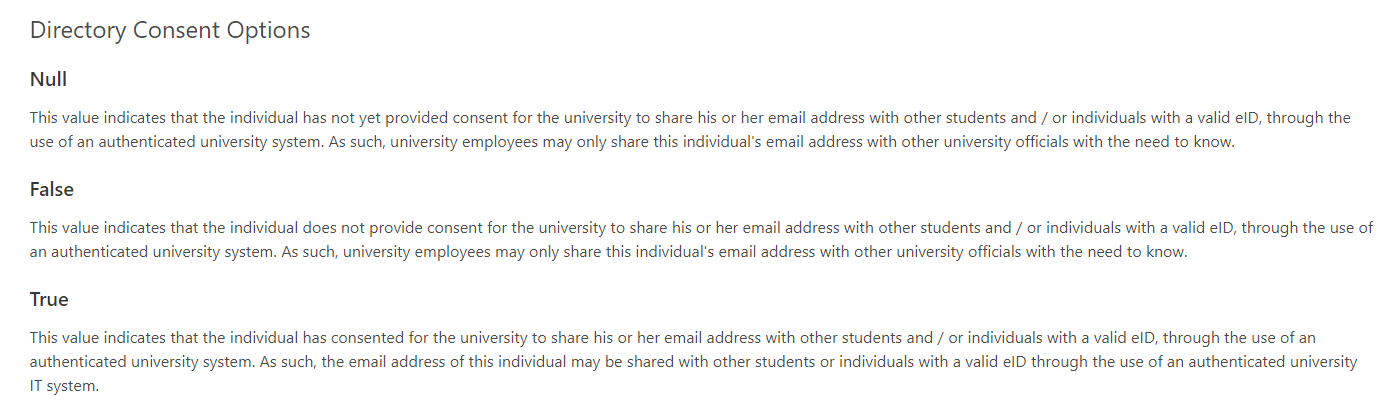 "Directory Content Options" https://directory.vcu.edu/consent-options
"What is this?" will display this information.
Impact on Communications
Mike Porter
Associate Vice President for Public Affairs

Raina Fields
Director of Internal Communications

Connie Whetstine
Director, Collaboration Services
Notifications to date
FAQs
go.vcu.edu/hb1
Compiled from a variety of questions from faculty, staff and students.
Quick Tips for Fall 2018
Most common question: Can we use a third-party email service (such as MailChimp or Constant Contact) to send information to students?
Short answer: No
Longer answer: VCU may disclose student information to a third party contractor as a “school official” if VCU has delegated a university function to the contractor, which would otherwise be performed by a VCU employee, and VCU maintains control over the contractor’s use and disclosure of the information. VCU employees using third-party resources should confirm that VCU’s relationship with the contractor satisfies FERPA’s “school official” exception or seek student consent.
For Reference
Sample contract term designating contractor as school official
To the extent that University provides to Company any identifiable student information, including student address, phone number and email address, the University hereby designates Company as a school official with a legitimate educational interest in using such student information, and Company agrees to use such information only for the purpose of fulfilling its obligations under this Agreement and further agrees not to disclose any such student information to any individual other than the student except as required by law or authorized in writing by the University or the individual student.
If you currently use a third-party email service
There are options:
Listserv
Google Groups
Maestro
Contact Collaboration Services (drgee@vcu.edu)
Questions
Additional Questions?
Quick Tips and FAQ, go.vcu.edu/hb1